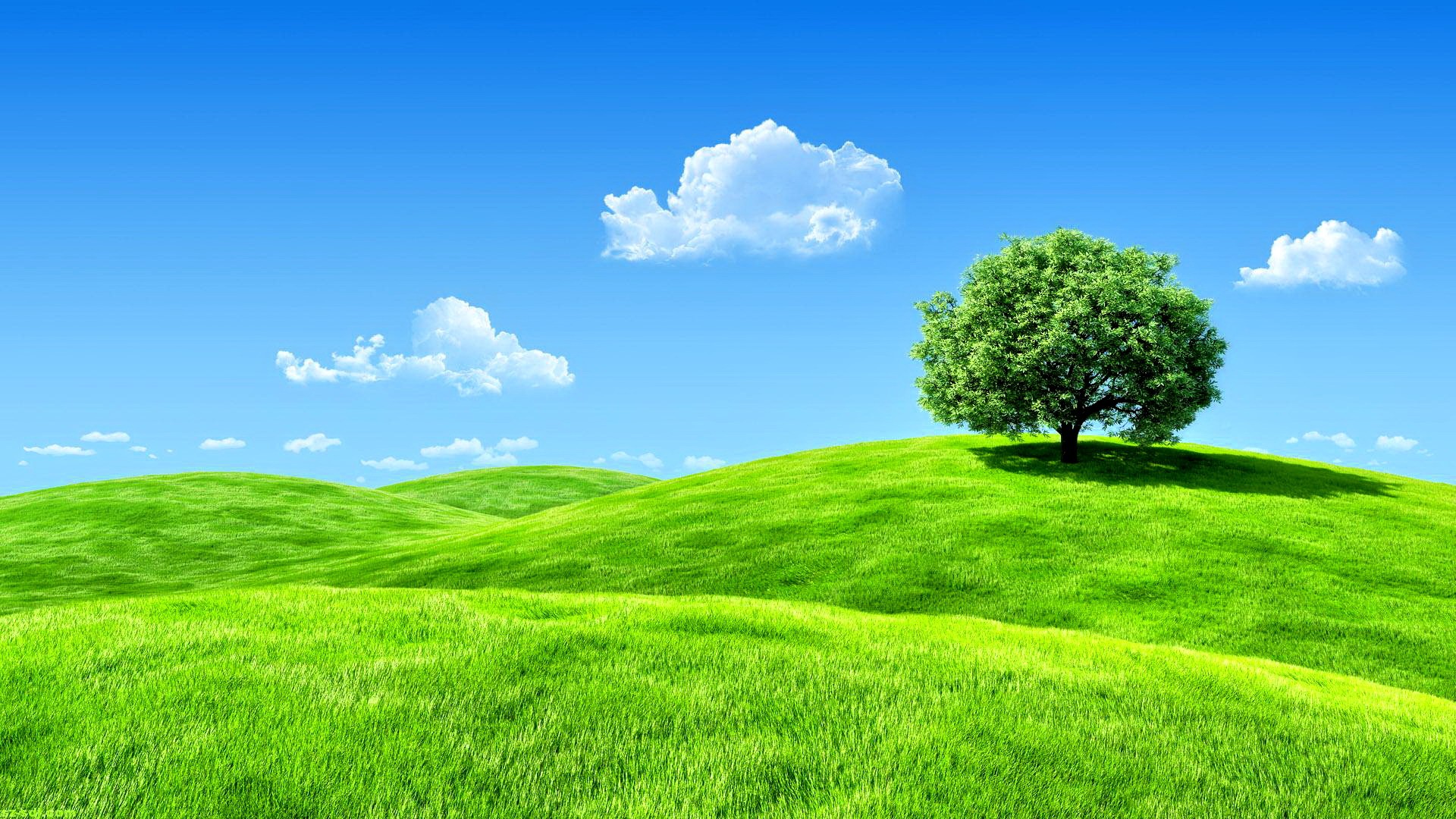 HÌNH HỌC 9
Tiết 7. LUYỆN TẬP
Giáo viên: Trần Minh Đông
Kiểm tra kiến thức
Cho tam giác ABC vuông tại A. Hãy viết các tỉ số lượng giác của góc B?
Nêu nội dung định lí về quan hệ giữa tỉ số lượng giác của hai góc phụ nhau. Viết các tỉ số lượng giác các góc nhọn bằng nhau trong tam giác ABC vuông tại A?
A
Nếu biết một tỷ số lượng giác của góc nhọn, có tìm được các tỉ số còn lại không?
C
B
LUYỆN TẬP
BÀI TẬP
Bài tập 13 trang 77.
Bài tập 14 trang 77.
Bài tập 15 trang 77.
Bài tập 16 trang 77.
Bài tập 17 trang 77.
Bài tập 13 trang 77.
Dựng góc nhọn       , biết:
Sin
a.
=
Cos
0.6
b.
=
tg
c.
=
cotg
d.
=
Bài giải
ND
a. Dựng góc nhọn     biết:
Sin
=
 OAB là góc cần dựng
 Cách dựng:
Bước 1: Dựng tia Ox  Oy, xác định đoạn thẳng làm đơn vị.
Bước 2: Dựng điểm A  Ox sao cho OA = 2.
y
Bước 3: Dựng đường tròn tâm A bán kính 3; đường tròn này cắt Oy tại B
B

Bước 4: Dựng đoạn thẳng AB.
3
 Chứng minh:
Theo các bước 1,2,3 ta có tam giác OAB vuông tại O, có
OA = 2 ; AB = 3

x
2
O
A
b.
y
B

5

O
3
A
x
c.
y
B

3

4
O
A
x
d.
y
B

2

3
x
O
A
Bài tập 14 trang 77.
Sử  dụng định nghĩa các tỉ số lượng giác của một góc nhọn để chứng minh rằng:
Với góc nhọn     tuỳ ý, ta có:
Cos
Sin
cotg
=
;
tg
=
a.
Sin
Cos
.
1
cotg
tg
=
b.
Bài giải
A
C
B
Sin
tg
Cos
Cos
cotg
Sin
cotg
tg
Bài giải
Ta có:
a.
:
=
=
=
:
=
=
=
.
.
=
=
1
Nẽxt
A
C
B
Ta có:
b.
=
=
1
=
+
=
=
ND
Bài tập 15 trang 77.
Cho tam giác ABC vuông tại A. 
Biết cos B = 0.8. Hãy tính các tỉ số lượng giác của góc C.
	 Gợi ý: Sử dụng bài tập 14.
Bài giải
Bài giải
Do     cos B = 0.8   (gt)
nên
=
=
mà
(CMT)
-
-
1
=
1
=
=
=
=
B
C
0.8
4
3
sin C
0.6
3
4
cos C
Do
+
=
Nên
cos B
sin C
0.8
=
=
sin B
cos C
0.6
=
=
tg C
=
=
=
cotg C=1/tgC
=
ND
Bài tập 16 trang 77.
Cho tam giác vuông có một góc bằng       và cạnh huyền có độ dài là 8. Hãy tìm độ dài của cạnh đối diện với góc
Bài giải
Bài giải
Gọi độ dài cạnh đối diện với góc      của tam giác vuông ABC là
B
Ta có:
=
8
=
=
=
A
C
ND
B
H
Bài tập 17 trang 77
A
Tìm x trong hình bên:
x
(gt)
Do
=
B
C
(gt)
=
H
20
21
Nên tam giác ABC vuông cân tại H
AH
BH
20
=
=
Xét tam giác vuông AHC
x
=
=
29
Có
ND
HDVN
Học thuộc khái niệm tỉ số lượng giác góc nhọn. Tính chất 2 góc phụ nhau, tỉ số lượng giác các góc đặc biệt.
Làm bài 34,35,36/ SBT/94
 Chuẩn bị: LUYỆN TẬP (tt).
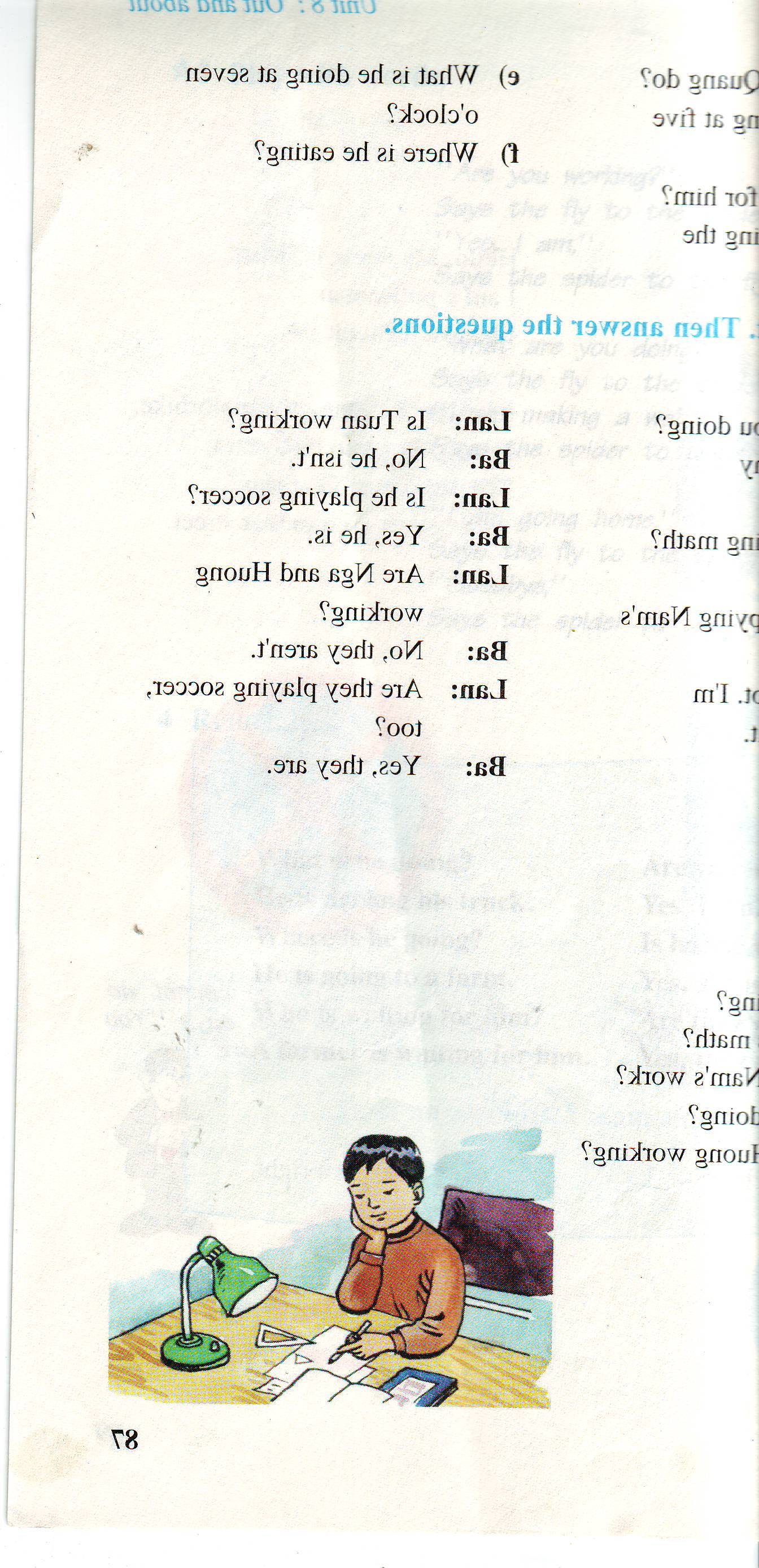